Figure 1. Representative FA images. The left side of the figure shows axial slices of raw FA images from one ...
Cereb Cortex, Volume 18, Issue 2, February 2008, Pages 433–442, https://doi.org/10.1093/cercor/bhm080
The content of this slide may be subject to copyright: please see the slide notes for details.
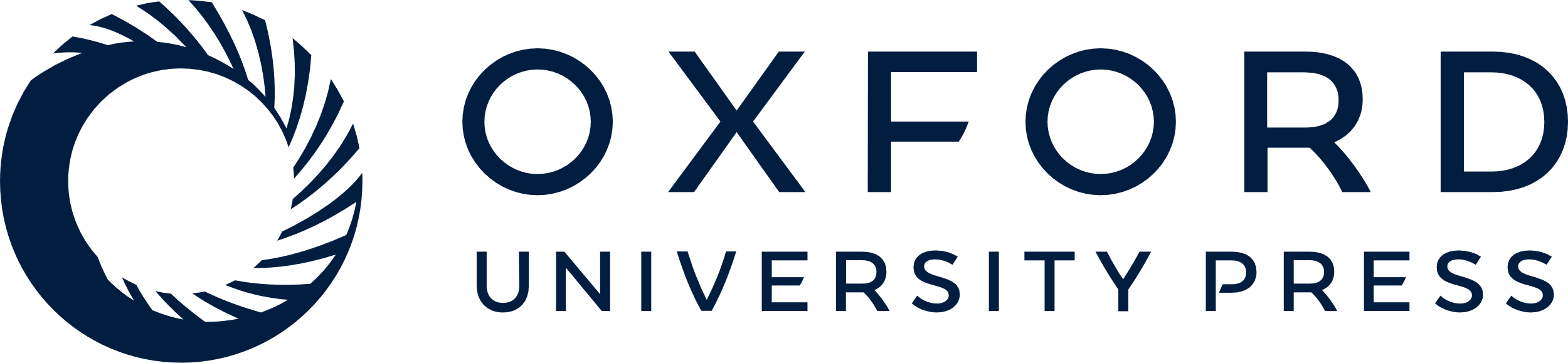 [Speaker Notes: Figure 1. Representative FA images. The left side of the figure shows axial slices of raw FA images from one representative younger and older participant. Axial slices on the right show smoothed, normalized FA maps from the same older and younger subject (z = 8). Visible trends from the final analysis are evident in these 2 subjects, such as decreased FA in anterior white matter and genu in older adults. Correlation plots in the center were generated using all study participants and illustrate decreased FA with age in the anterior white matter (x = −11, y = 49, z = 29; R2 = 0.29), genu of the corpus callosum (x = −11, y = 28, z = 0; R2 = 0.59), and splenium of the corpus callosum (x = −11, y = −38, z = 12; R2 = 0.18). A figure showing the location of the ROIs used to generate the correlation plots is included in the Supplementary Materials.


Unless provided in the caption above, the following copyright applies to the content of this slide: © The Author 2007. Published by Oxford University Press. All rights reserved. For permissions, please e-mail: journals.permissions@oxfordjournals.org]